Infrastructure Exposure, Inundated Transportation

White Sulphur Springs
Significant Structures Exposure

White Sulphur Springs and Rainelle
Social Vulnerability Indicators 

White Sulphur Springs and Rainelle
Flood Risk Assessment in 
     White Sulphur Springs:   
                            Exposure,
                            Vulnerability, and
                            Loss Indicators
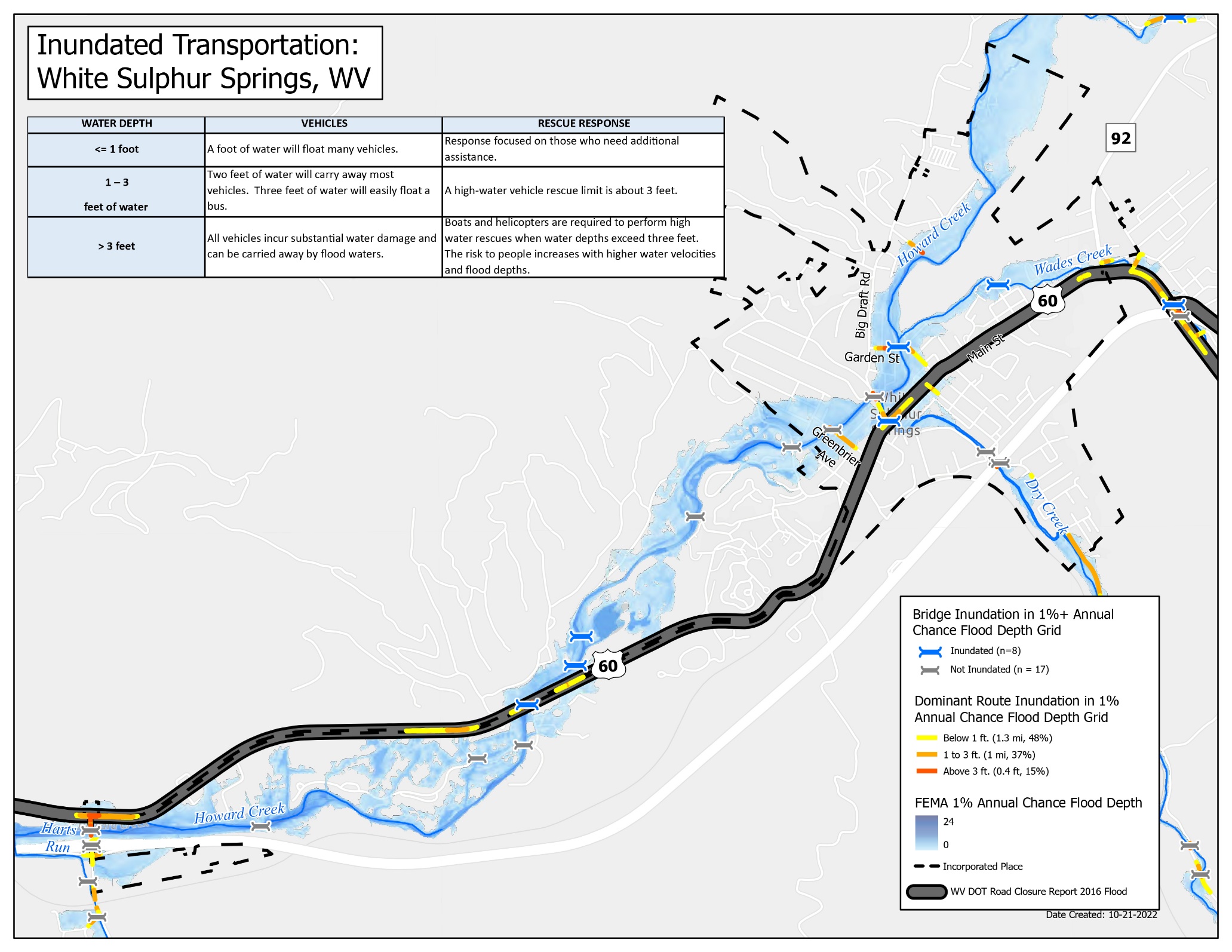 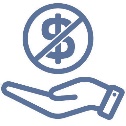 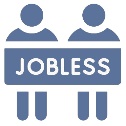 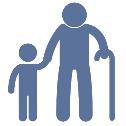 WV GIS Technical Center
April 2023
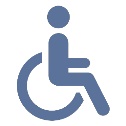 The red texts show large difference, to the risk side, from the state ratios.
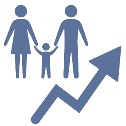 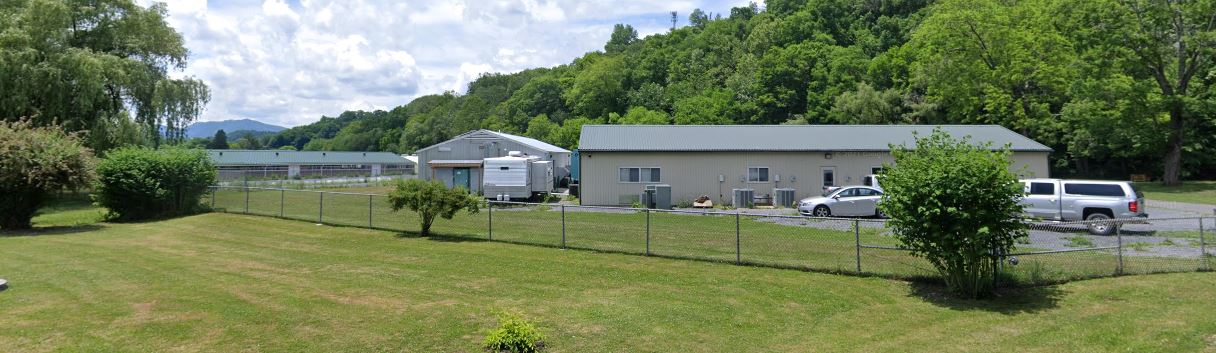 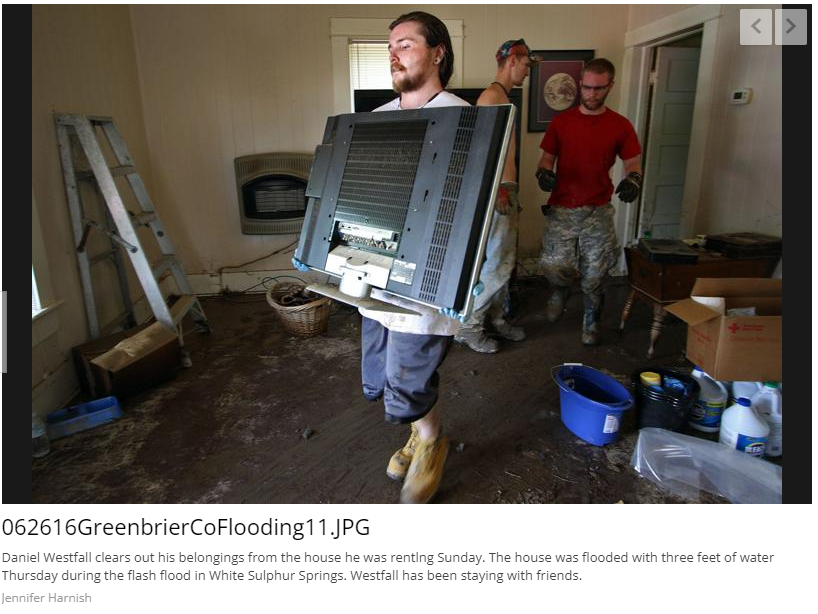 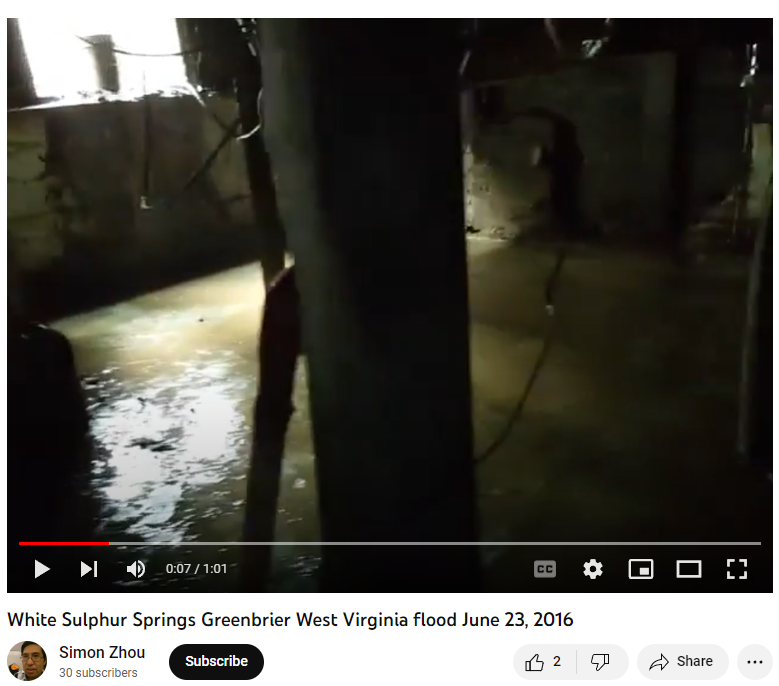 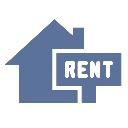 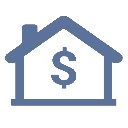 White Sulphur Springs National Fish Hatchery:
Building ID: 13-17-0009-0206-0000_1087
Hazard occupancy Class: GOV1 (Government, Federal)
FIRM Status: Post-FIRM
Appraised Value: $425,073 (Highest in significant structures)
The red texts show more than 5% of difference, to the vulnerability side, from the state ratios.
Renters clearing away their belongings after the 2016 flood
An inundated basement in the 2016 flood
Building Exposure, Future Map Conditions

White Sulphur Springs
Building Exposure, High-Value Structures

White Sulphur Springs
Building Exposure

White Sulphur Springs and Rainelle
Residential vs. Non-Residential Parcels

White Sulphur Springs
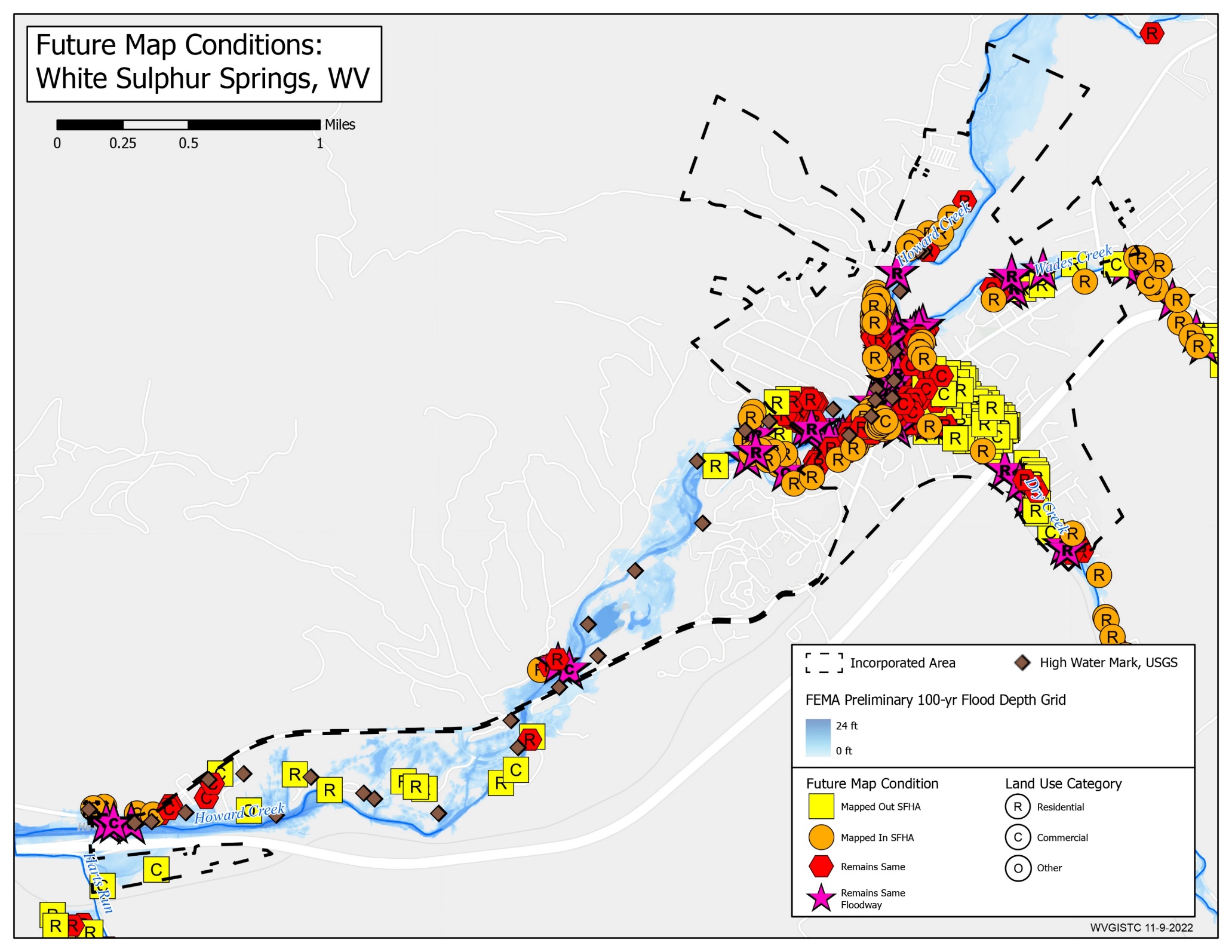 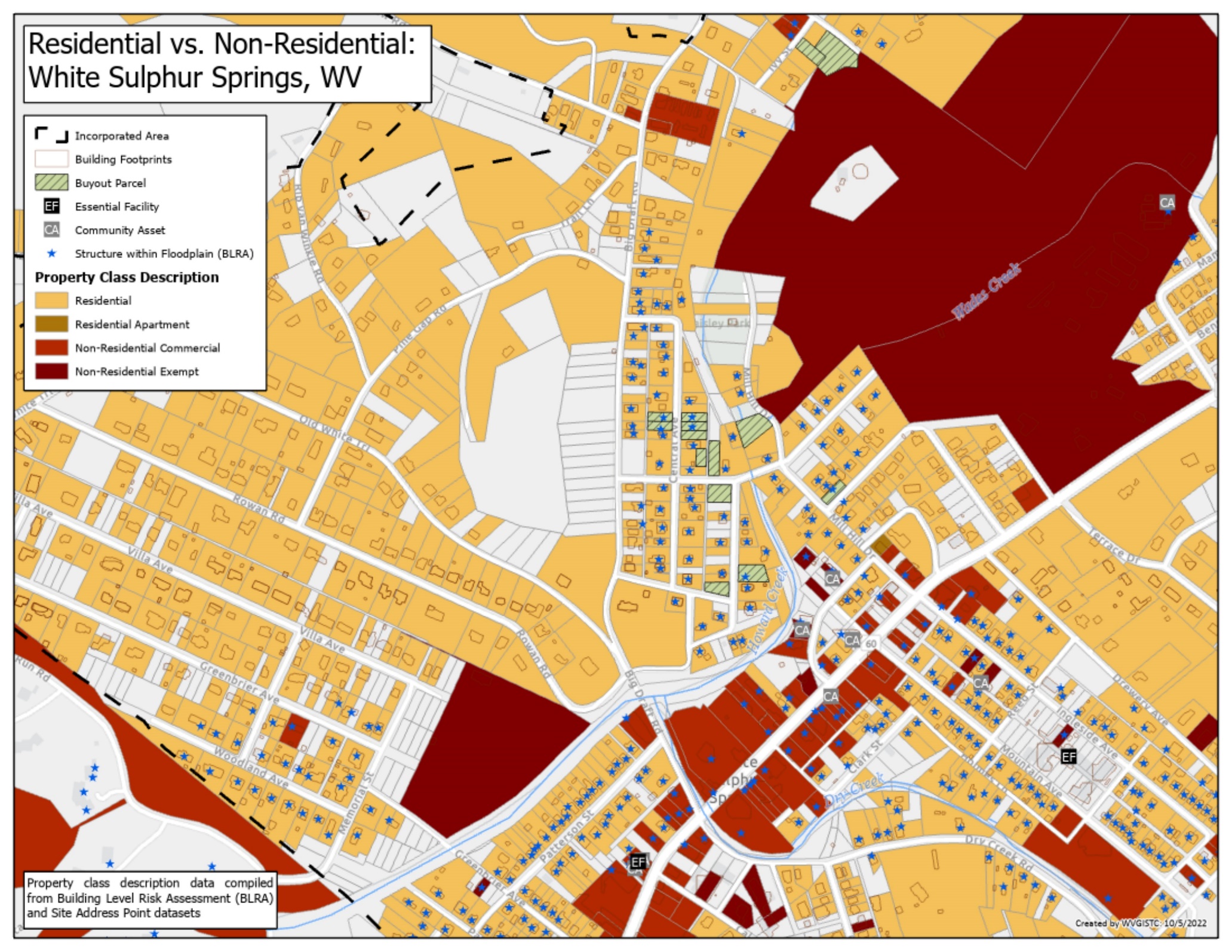 Highest Value:

Building ID: 13-17-0009-0342-0000_150 (WSS Elementary) 
Hazard Occupancy Class: EDU1 (School)
FIRM Status: Post-FIRM (2003)
Appraised Value: $8,542,982
(New flood study mapped-out SFHA)
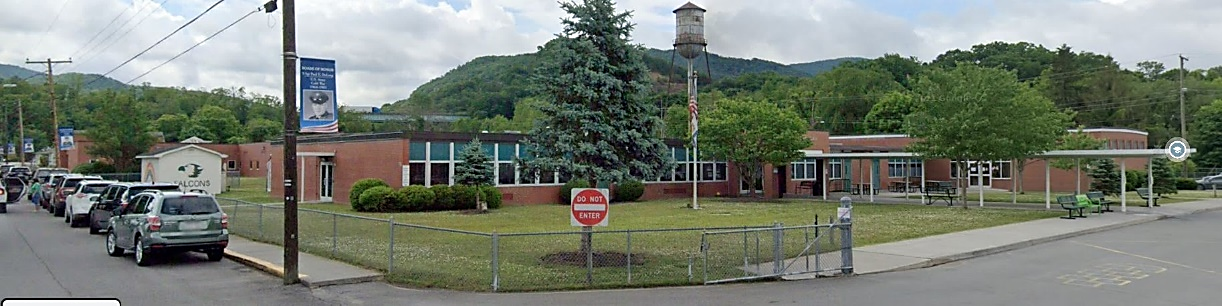 Highest Residential (RESx) Value:

Building ID: 13-17-0011-0246-0000_559
Hazard Occupancy Class: RES4 (Hotel/Motel - Low Rise)
FIRM Status: Pre-FIRM (1951)
Appraised Value: $254,400
(New flood study mapped-in SFHA)
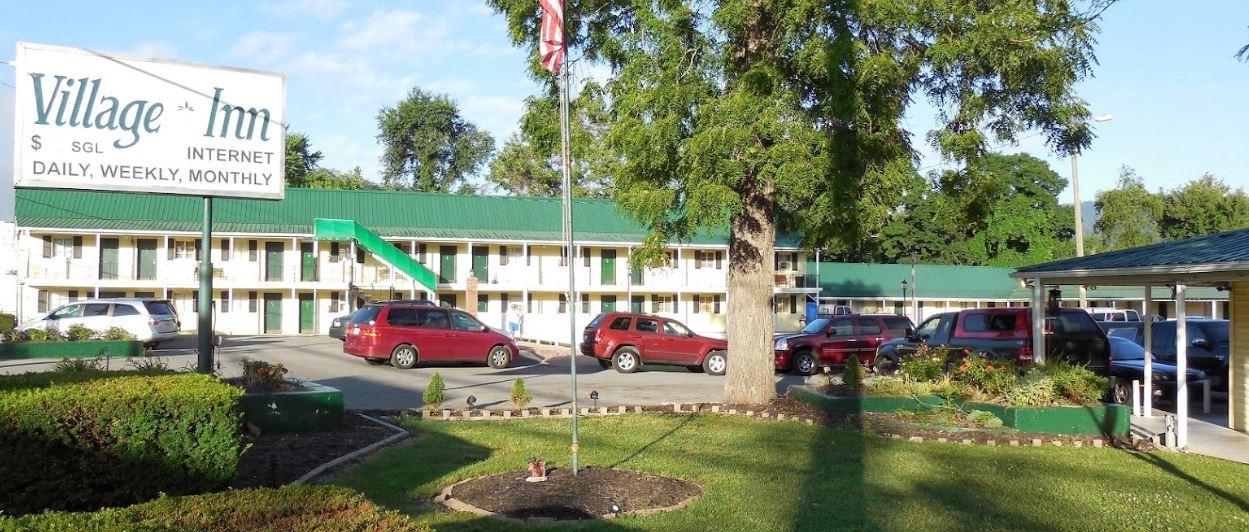 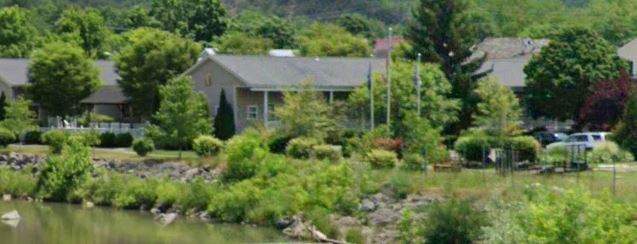 Highest Apartment Building Value:

Building ID: 13-17-0009-0054-0001_767
Hazard Occupancy Class: RES3B (Multi-Family 3-4 Units)
FIRM Status: Pre-FIRM (1950)
Appraised Value: $227,600
Highest Single-Family Value:

Building ID: 13-17-0008-0523-0000_192
Hazard Occupancy Class: RES1 (Residential 1 Family)
FIRM Status: Post-FIRM (1993)
Appraised Value: $192,700
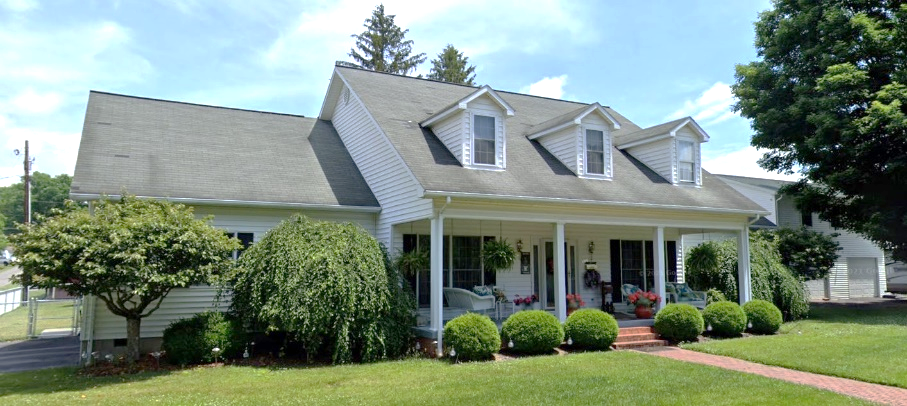 Building Exposure…

White Sulphur Springs and Rainelle
Physical Flood Loss

White Sulphur Springs and Rainelle
Substantial Damage (2016 Flood)

White Sulphur Springs
Tax Class, Owner- vs. Renter-Occupied Parcels

White Sulphur Springs
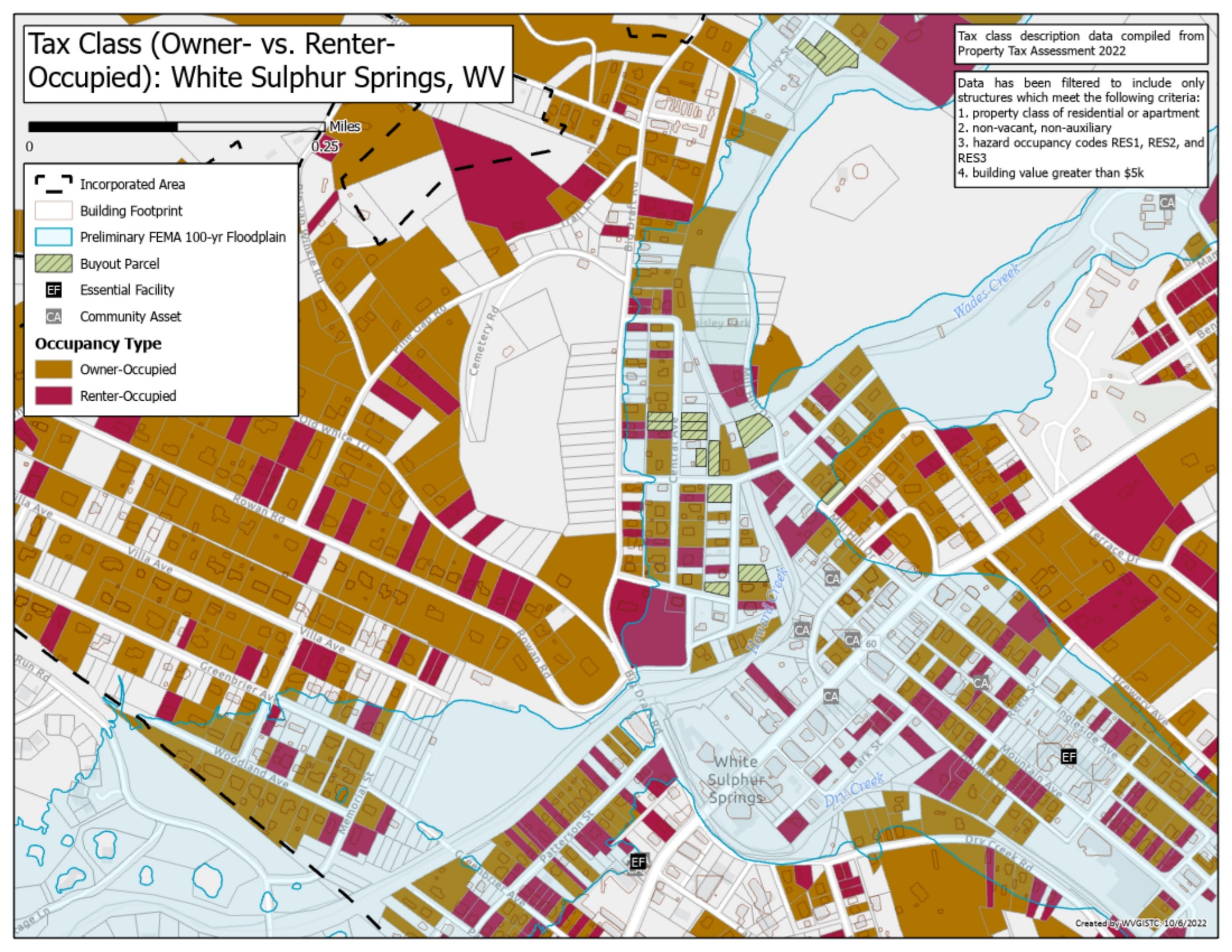 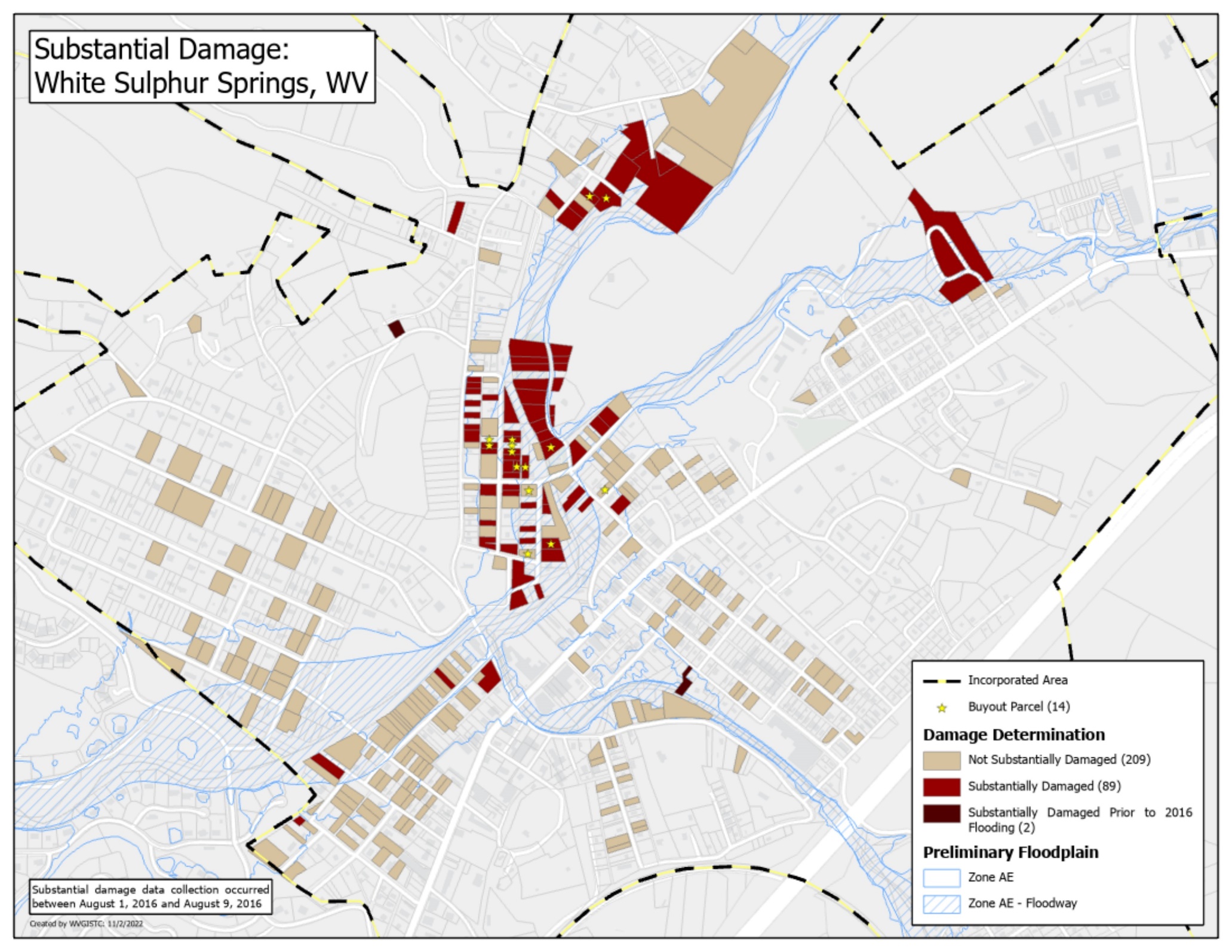 Building Exposure/Physical Vulnerability
White Sulphur Springs and Rainelle
Structures with High Building Loss (Estimated)

White Sulphur Springs
Human Exposure/Loss

White Sulphur Springs and Rainelle
Exposure, Examples of Low Valued Structures in Floodplain

White Sulphur Springs
Highest Building Loss (USD)
in White Sulphur Springs:

Building ID: 13-17-0008-0186-0000_703
Hazard Occupancy Class: COM8 (Restaurant)
FIRM Status: Pre-FIRM (1968)
Water Depth in Structure: 1.2 ft (minus rated -1 ft)
Appraised Value: $1,422,200
Estimated Building Loss: $133,687
Building Damage Percentage: 10%
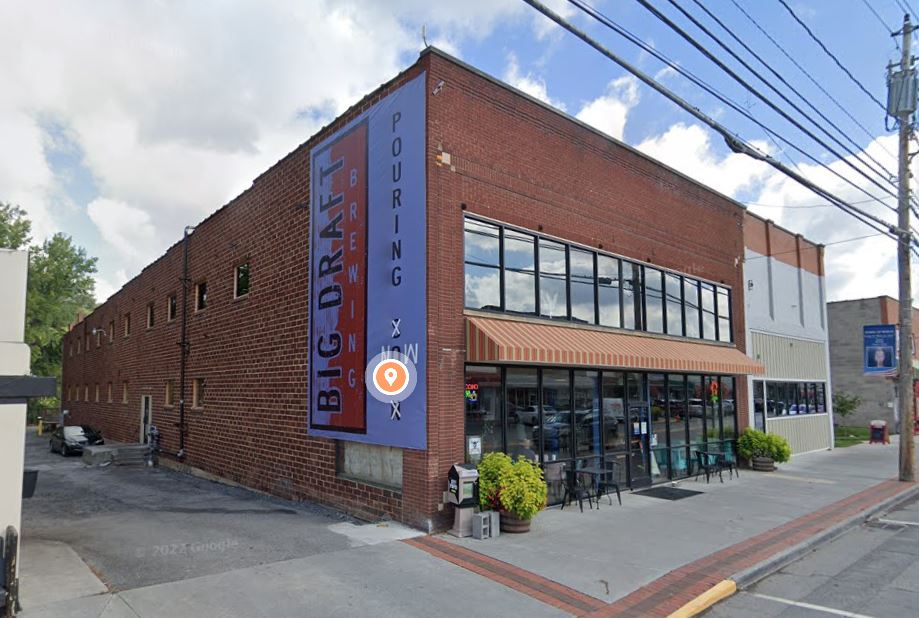 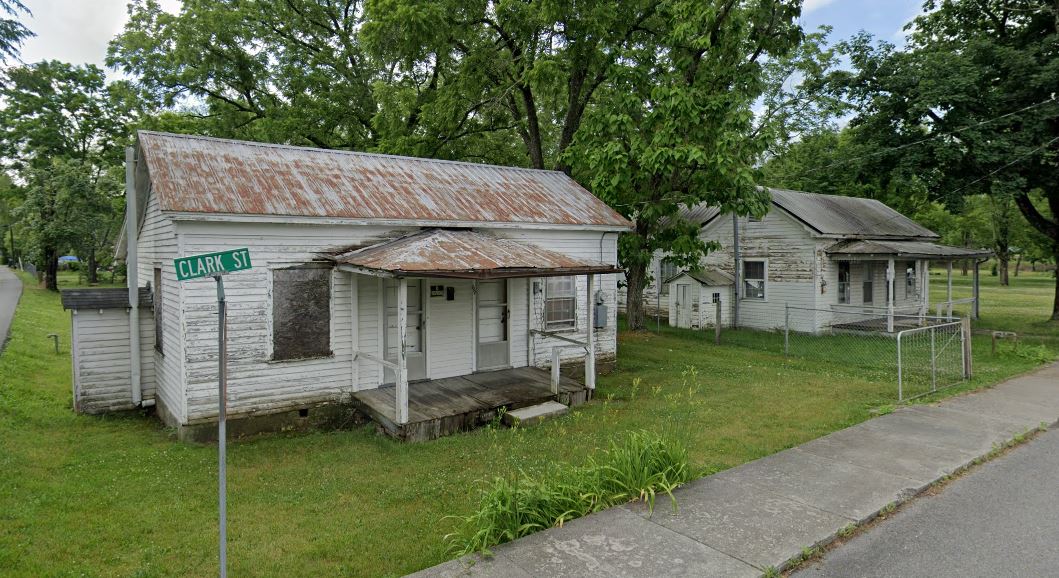 Highest Building Damage Percentage 
in White Sulphur Springs:

Building ID: 13-17-0008-0435-0000_382
Hazard Occupancy Class: RES1 (Residential 1 Family)
FIRM Status: Post-FIRM (1988)
Water Depth in Structure: 3.9 ft (minus rated -4 ft) 
Appraised Value: $62,200
Estimated Building Loss: $28,799
Building Damage Percentage: 46%
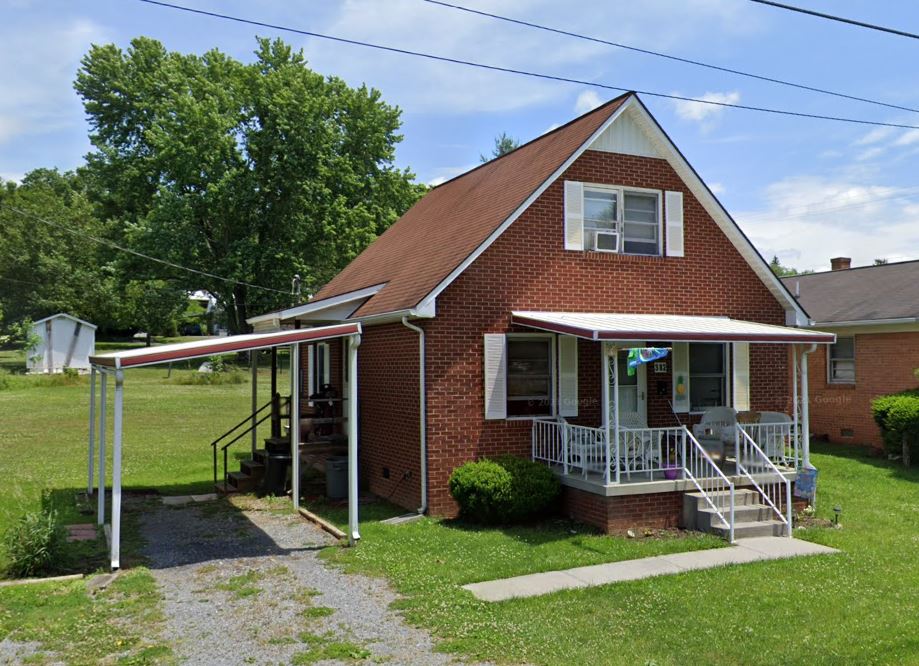 * For numbers and dollar values, used median, or average where the median was zero or too low, in the state’s 213 incorporated areas
** Ranks mentioned based on the BLRA data of April 2022 where the community is among the top 20 incorporated areas in WV
The red texts show large difference, to the risk side, from the state ratios.
For Greenbrier County, Red Cross sheltering data from the 2016 flood was compared to the shelter model estimates.  According to the Red Cross shelter data, a total of 114 people stayed at six designated Red Cross shelters during the flood event.  However, many displaced residents also stayed at unregistered shelters, including the 300 people at the Greenbrier Resort and 129 people at the Baptist Church gymnasium in Rainelle.  If the registered persons of the Red Cross Shelters requiring shelter are summed together at 543 people, then this estimate is close to the shelter need model estimate of 603 people for Greenbrier County.
Building IDs: 13-17-0009-0270-0000_208  &  13-17-0009-0269-0000_196
* For numbers and dollar values, used median, or average where the median was zero or too low, in the state’s 213 incorporated areas
** Floodway includes both the effective and advisory floodways (2012 & 2022 checked manually)
*** Ranks mentioned based on the BLRA data of April 2022 where the community is among the top 20 incorporated areas in WV
The red texts show large difference, to the risk side, from the state ratios.
The green texts show large difference, to the resilience side, from the state ratios.